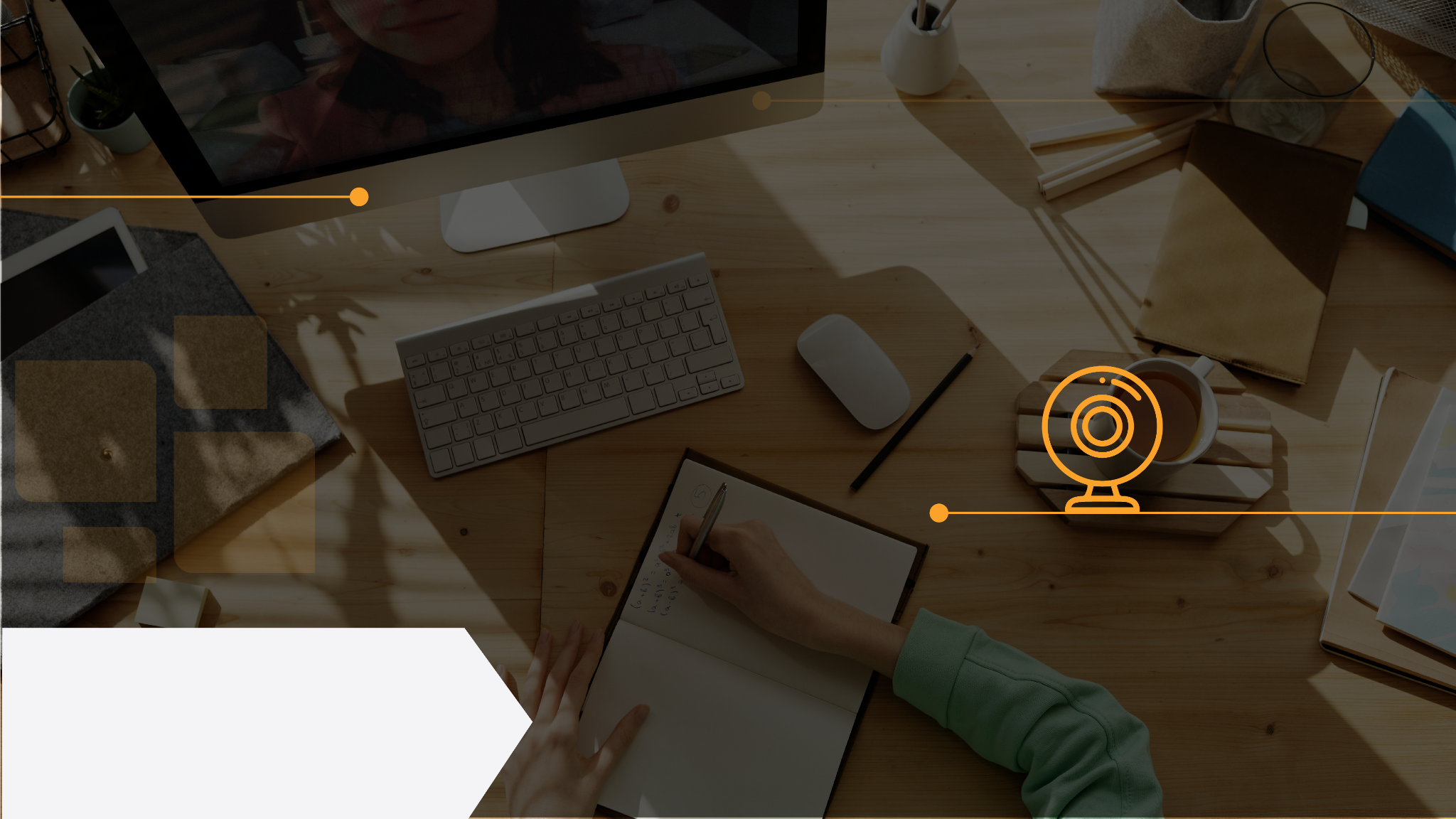 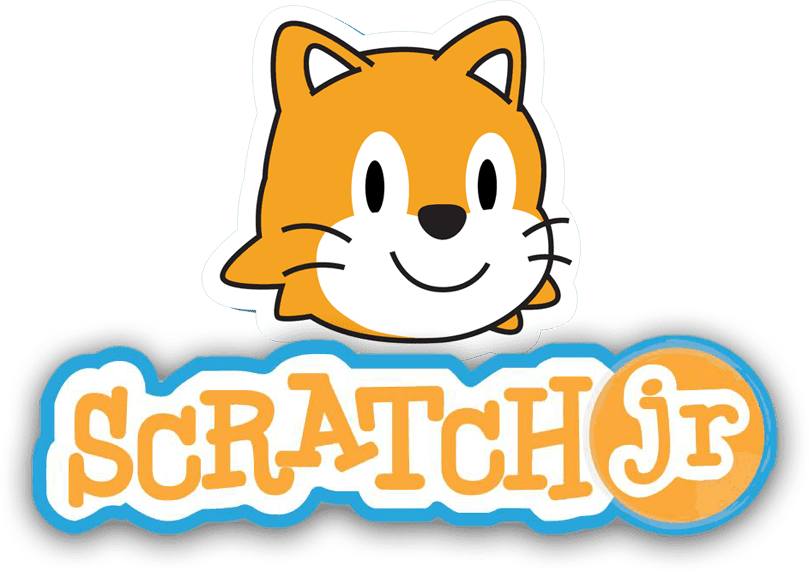 ScratchJr , 
apprendre à programmer
17 août 2022
monurl.ca/mst17aout22
Domaine de la mathématique, de la science et technologie (MST)
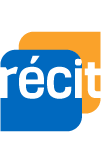 Cette présentation, monurl.ca/mst17aout22 du RÉCITMST, est mise à disposition, sauf exception, selon les termes de la Licence Creative Common.
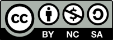 Pour plus de détails : recitmst.qc.ca
[Speaker Notes: Lien de la présentation : https://monurl.ca/mst17aout22 

Lien de l’article : 

voir ancienne présentation 1 jour complet https://docs.google.com/presentation/d/1IW5V0EksOEzU29KMDNc9S56TAu_g70pe09nmAX9HB84/edit?usp=sharing
PDF à insérer]
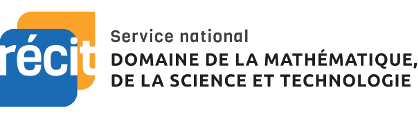 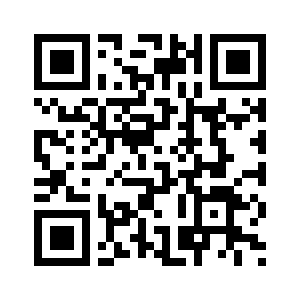 Sonya Fiset
sonya.fiset@recitmst.qc.ca
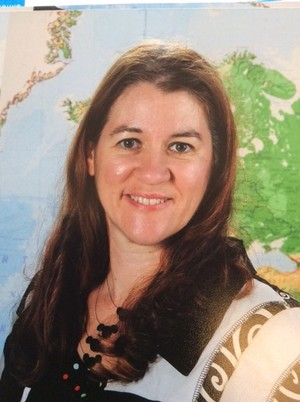 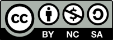 2
Plan de l’atelier
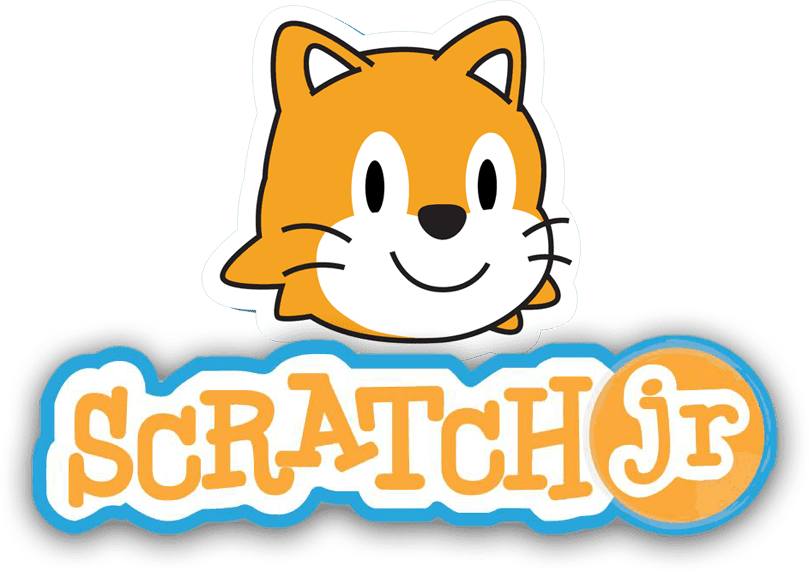 Bienvenue!
Pourquoi apprendre à programmer?
L’interface de ScratchJr
Programmer pour raconter des histoires
Ressources 
Badge
3
Pourquoi programmer?
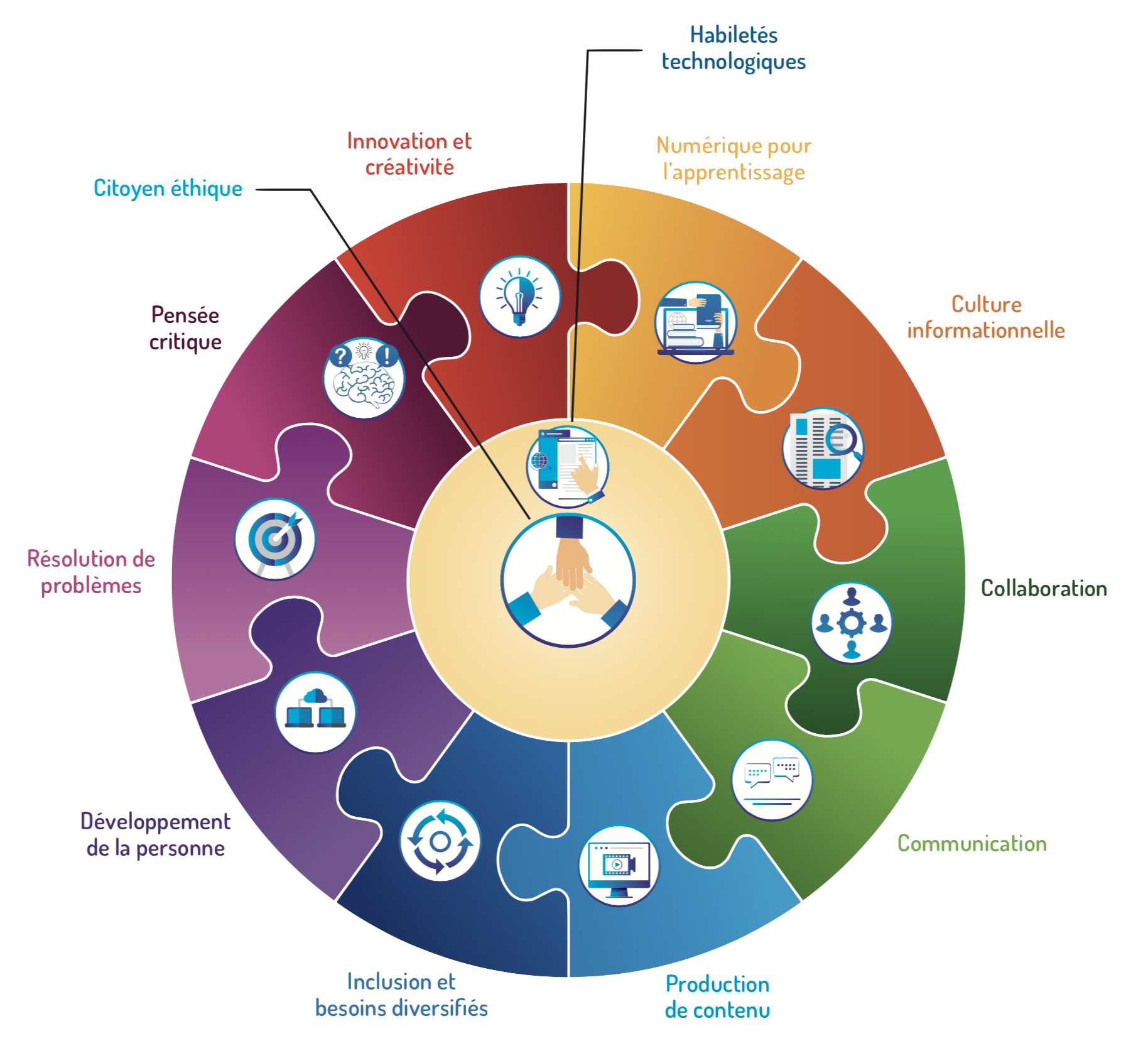 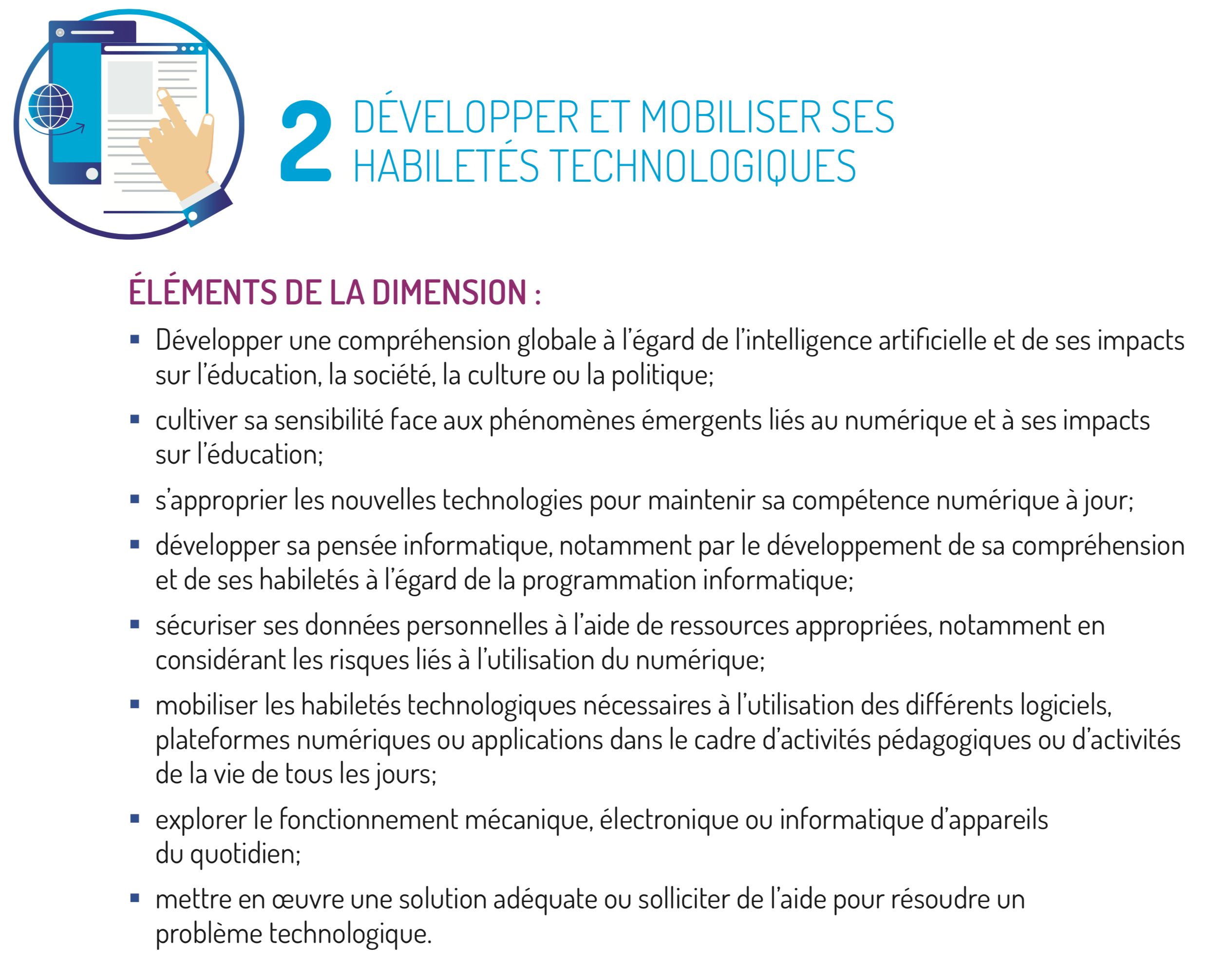 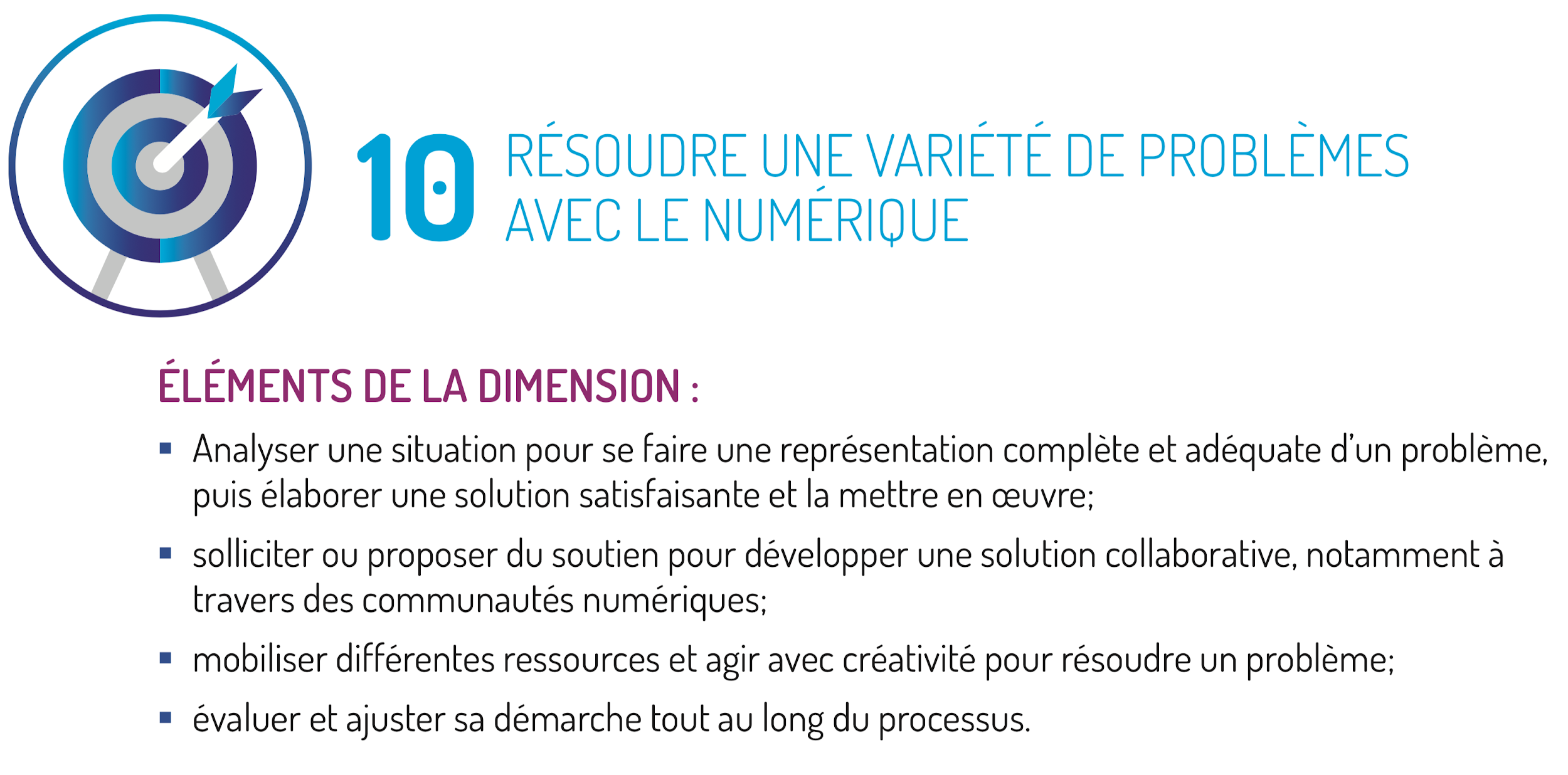 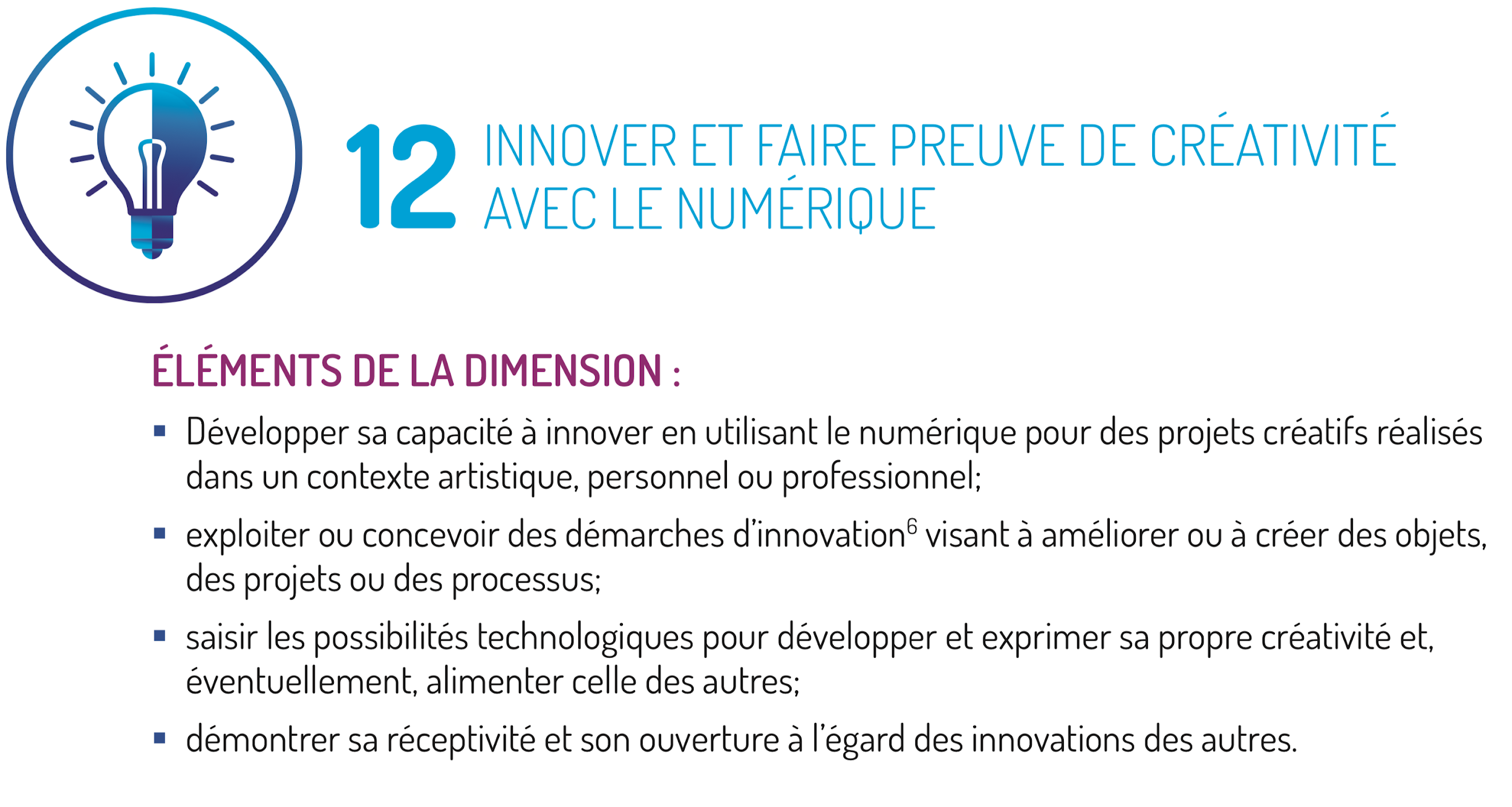 Cadre de référence de la compétence numérique
[Speaker Notes: http://www.education.gouv.qc.ca/dossiers-thematiques/plan-daction-numerique/cadre-de-reference-de-la-competence-numerique/]
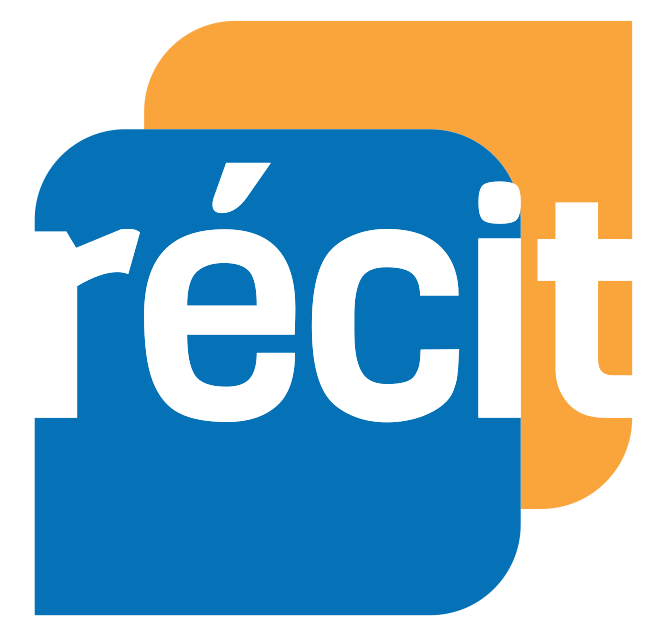 Des outils pour s’initier à la programmation
Code.org : http://code.org
Compte d’enseignant, on suit les élèves dans leurs défis.
ScratchJr : https://www.scratchjr.org/ 
Application sur tablette
Scratch : https://scratch.mit.edu/
Prêt à programmer...
[Speaker Notes: Plateforme Scratch : https://scratch.mit.edu/]
ScratchJr
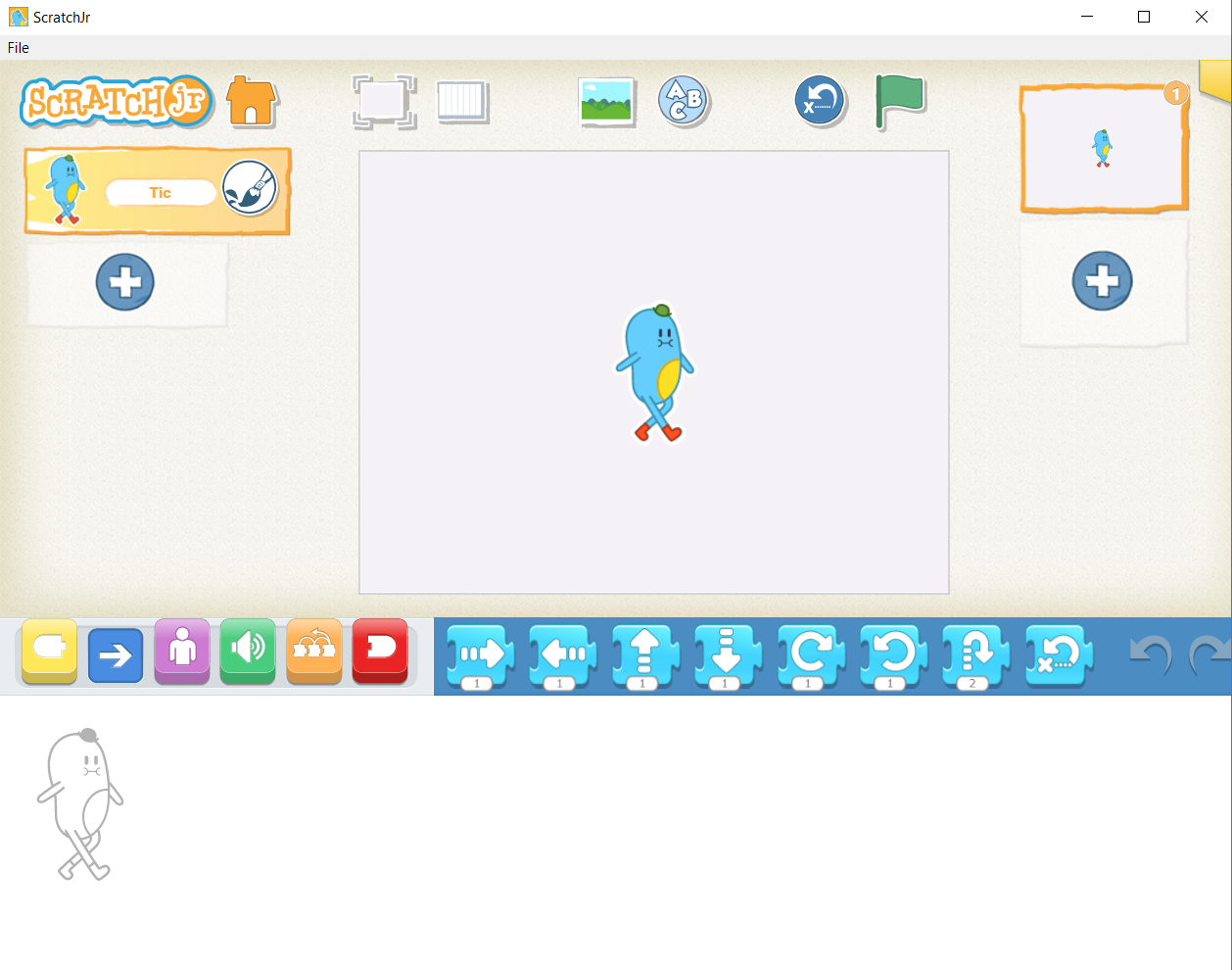 2.Choisir a-plan
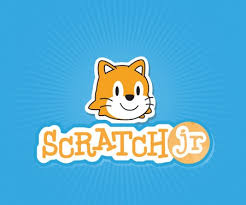 4.Démarrer le programme avec les drapeau vert.
1.Choisir lutin.
Pour commencer : Missions
Vidéos et aide
3.Déplacer les blocs ici.
6
[Speaker Notes: Padlet : https://padlet.com/sonya_fiset/progCSC]
Créer des histoires 

-Parler avec modification de la taille d’un lutin  

-Faire apparaître et/ou disparaître le lutin et modifier l’arrière-plan 

-Parler à l’aide d’un message pour animer deux lutins 

-Commencer un programme en touchant un lutin par exemple pour choisir une réponse 

-Illustrer un abécédaire
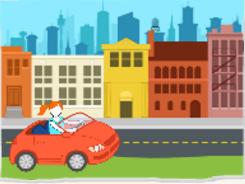 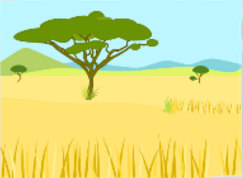 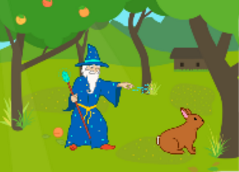 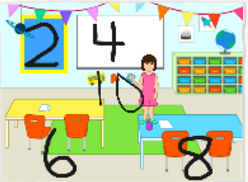 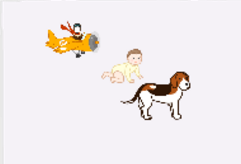 Apprendre en mathématique 
Lire, compter 1-2-3 			Tables +   			    Se repérer






Compter par bonds			Mesurer					Carré
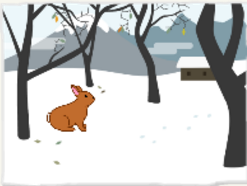 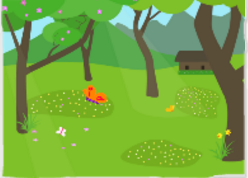 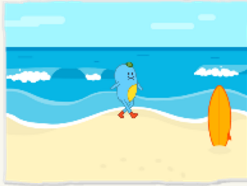 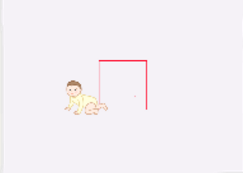 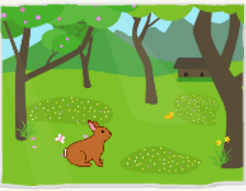 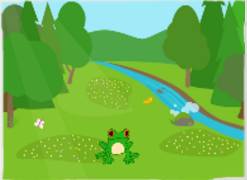 Ressources :

Autoformation sur Campus RÉCIT :
ScratchJr


Padlet de ressources pour 
débuter avec ScratchJr

Activités créatives
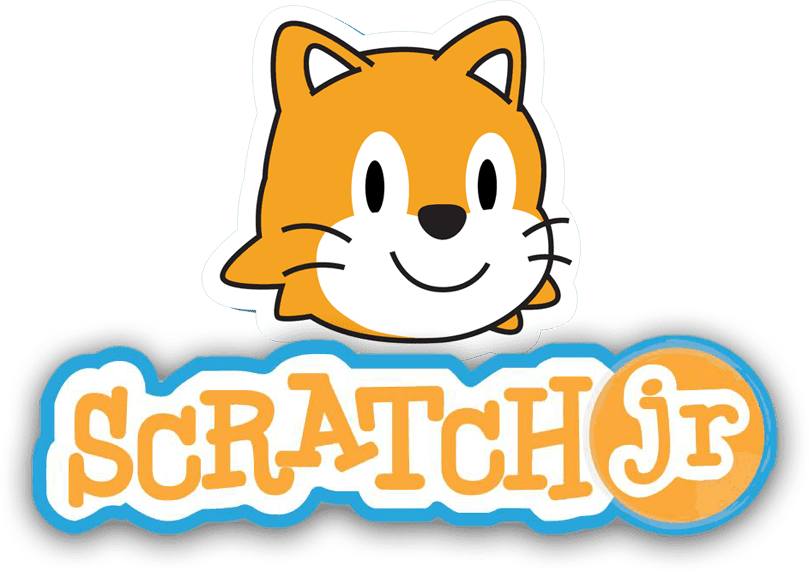 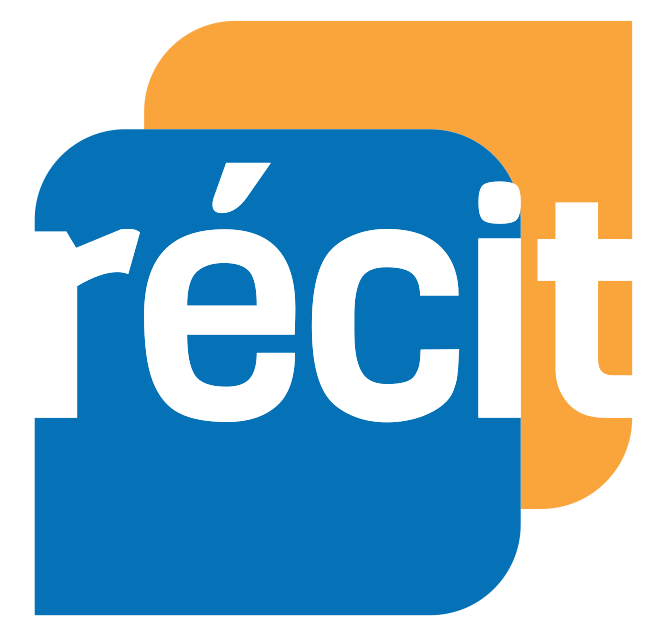 [Speaker Notes: Autoformation sur Campus RÉCIT Coder avec ScratchJr : https://campus.recit.qc.ca/course/view.php?id=16]
L’équipe du RÉCIT MST est disponible 
les mercredis matins, dès le 7 septembre
de 9 h à 11 h 30.
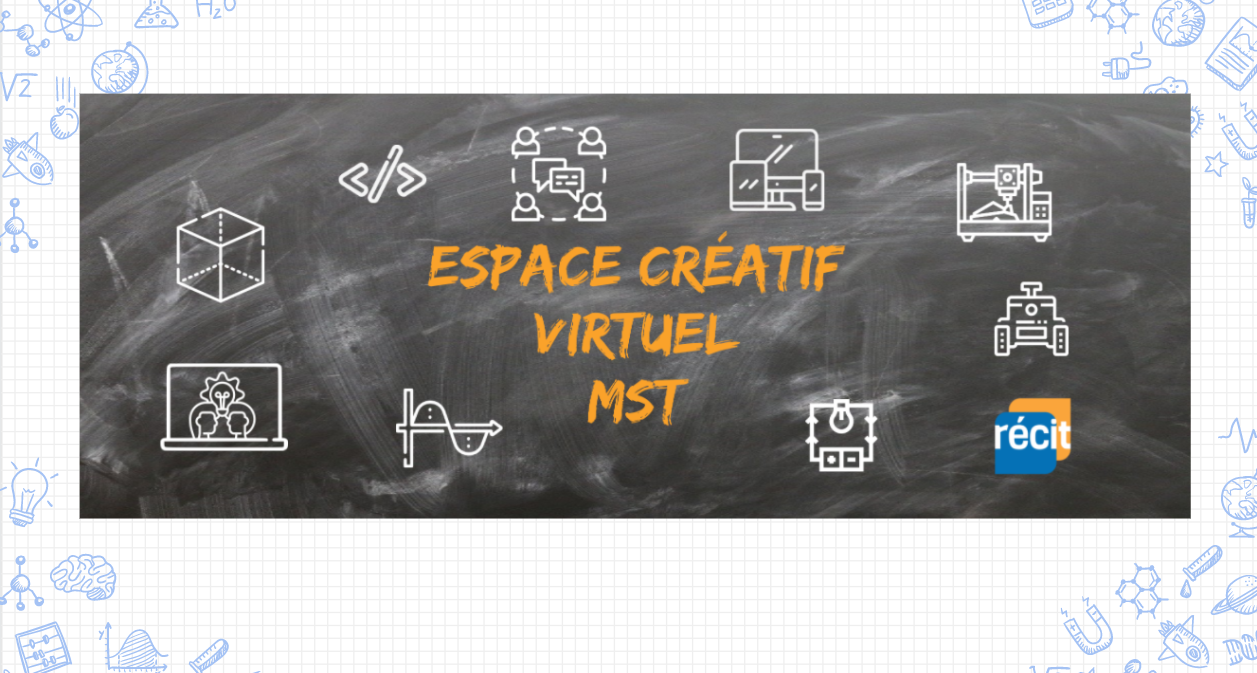 Place your screenshot here
Lien vers notre salle de vidéoconférence : 

http://recitmst.qc.ca/ecv-zoom
10
[Speaker Notes: Salle de vidéoconférence : http://recitmst.qc.ca/ecv-zoom]
Badge « Appropriation »
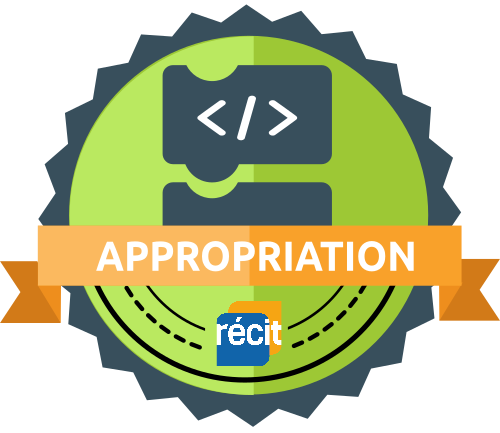 Créer compte gratuit sur Campus RÉCIT;
Valider le courriel, se connecter;

S’inscrire à l’autoformation 
« ScratchJr »; 

Cliquer sur ce lien pour obtenir le badge « Approriation »
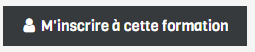 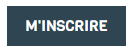 11
[Speaker Notes: Lien pour obtenir les badges : https://campus.recit.qc.ca/mod/page/view.php?id=12054]
Autres formations à venir :
18 août, Scratch en géométrie 10 h ou 14 h

Autres dates, surveiller nos réseaux sociaux
12
[Speaker Notes: Salle de vidéoconférence : http://recitmst.qc.ca/ecv-zoom]
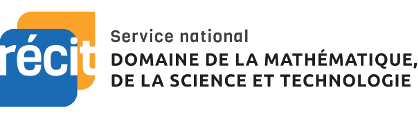 MERCI !
Sonya.Fiset@recitmst.qc.ca
equipe@recitmst.qc.ca 
Page Facebook
Twitter
Chaîne YouTube
Questions?
Ces formations du RÉCIT sont mises à disposition, sauf exception, selon les termes de la licence Licence Creative Commons Attribution - Pas d’Utilisation Commerciale - Partage dans les Mêmes Conditions 4.0 International.
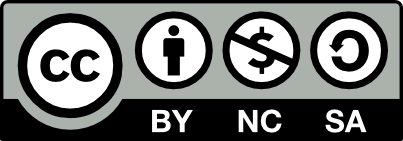 [Speaker Notes: Me joindre sonya.fiset@recitmst.qc.ca
Message à l’équipe : equipe@recitmst.qc.ca]
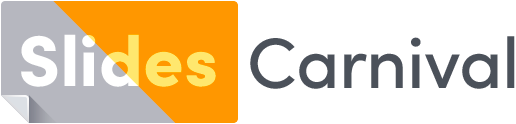 Free templates for all your presentation needs
For PowerPoint and Google Slides
100% free for personal or commercial use
Ready to use, professional and customizable
Blow your audience away with attractive visuals